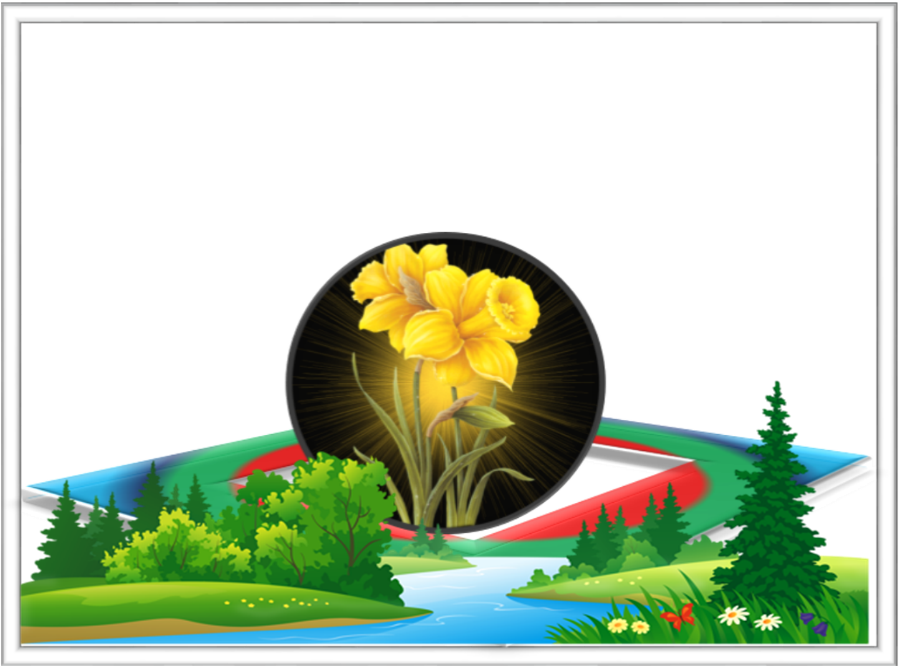 স্বাগত
সবাইকে
পরিচিতি
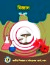 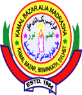 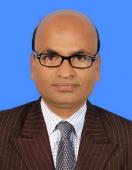 শ্রেণি –  ষষ্ঠ
মোহাম্মদ আব্দুল মজিদ মিঞা
বিষয়   – বিজ্ঞান
সহকারি শিক্ষক গণিত
কামাল বাজার ফাজিল মাদরাসা
অধ্যায় – চতুর্থ
বিশ্বনাথ , সিলেট ।
০১৭২০-৫৬৫২৫২
শিক্ষার্থীরা, এসো আমরা কিছু ছবি দেখি ।
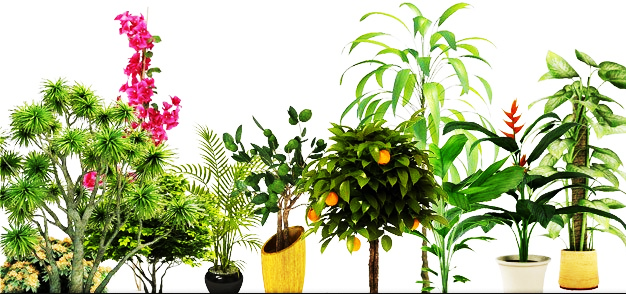 বলতো, ছবিগুলো কিসের  ?
বিভিন্ন ধরনের উদ্ভিদের ছবি।
চিত্রে উদ্ভিদের  অংশের  নাম কি ?
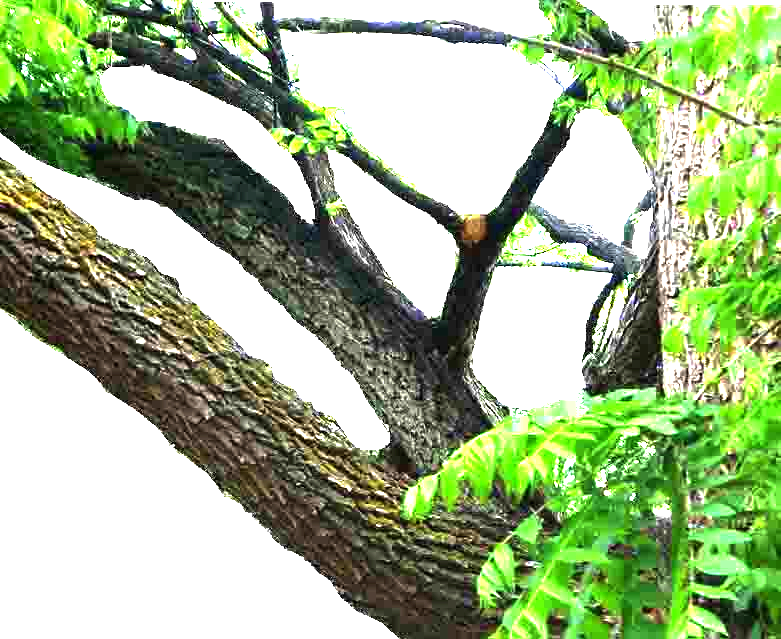 কান্ড
আজকের আলোচ্য পাঠ – উদ্ভিদের কান্ডের বিভিন্ন অংশ
শিখনফল
এই পাঠ শেষে শিক্ষার্থীরা ...
তোমরা নিচের  ছবিতে কী দেখতে পাচ্ছো ?
নিচের  ছবিটি লক্ষ কর ।
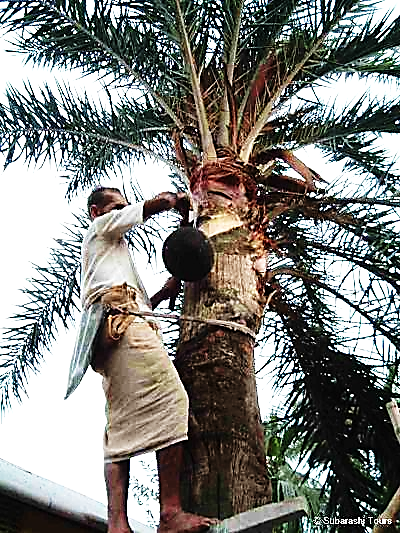 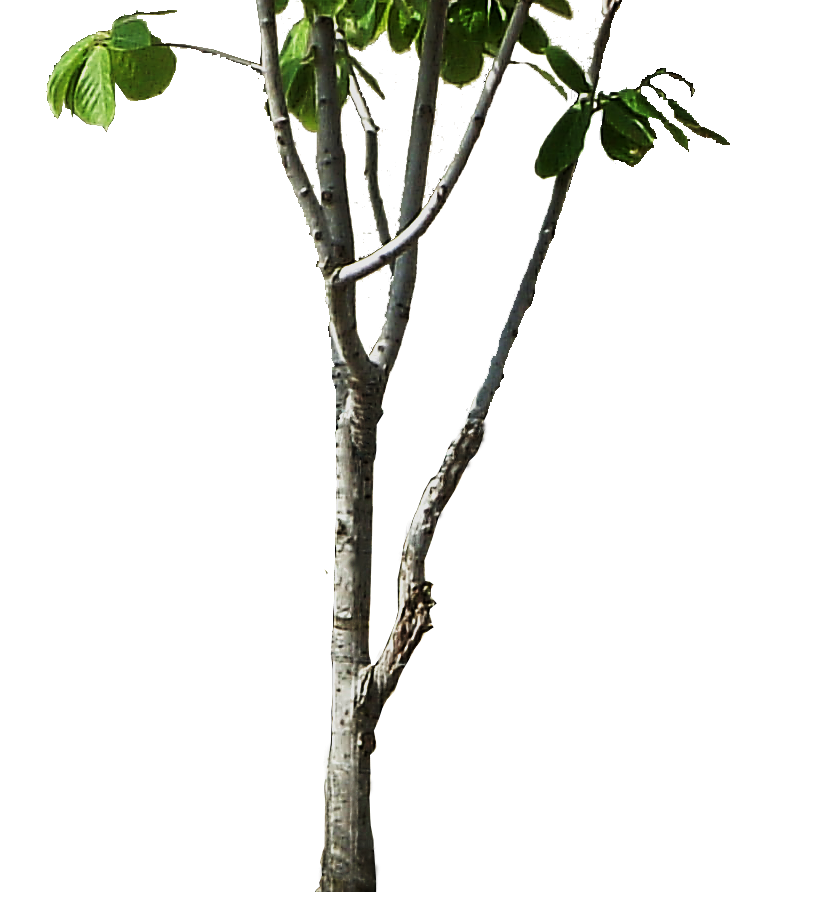 আমরা খেজুরের রস পাই খেজুর গাছের কান্ড থেকে ।
বলতো, আমরা খেজুরের রস পাই কোথা থেকে ?
ছবিটি শাখা-প্রশাখা যুক্ত উদ্ভিদের কান্ড ।
উদ্ভিদের যে অংশ থেকে শাখা-প্রশাখা,পাতা উৎপন্ন হয় , তাহাই কান্ড ।
উদ্ভিদের শাখা-প্রশাখাও কিন্তু কান্ডেরই অংশ ।
উদ্ভিদের কান্ডের বিভিন্ন অংশ
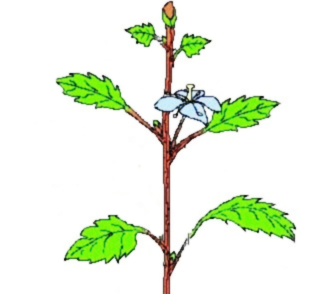 অগ্রমুকুল
কাক্ষিক মুকুল
পত্রকক্ষ
পর্বমধ্য
পর্ব
একক কাজ
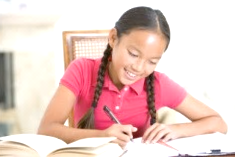 উদ্ভিদের কান্ড কী ব্যাখ্যা কর ?
নিচের উদ্ভিদ দুটির কান্ডের দিকে লক্ষ কর ।
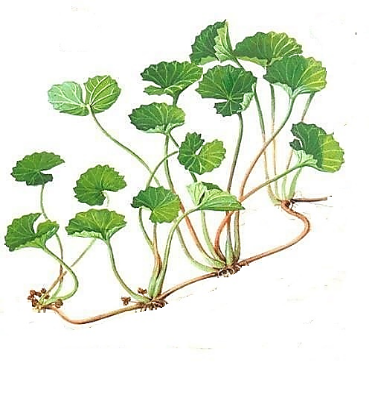 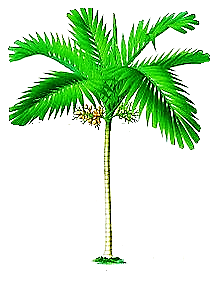 দুর্বল কান্ড
সবল কান্ড
উদ্ভিদ দুটির কান্ড দুই রকমের ।
প্রাথমিকভাবে উদ্ভিদের কান্ড দুই প্রকার ।
উদ্ভিদ দুটির কান্ড দেখতে  কেমন ?
নিচের উদ্ভিদ দুটির কান্ডের দিকে লক্ষ কর ।
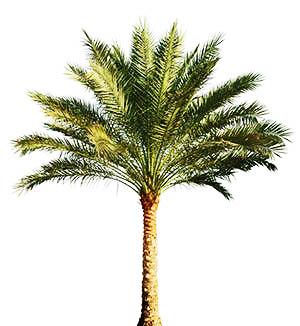 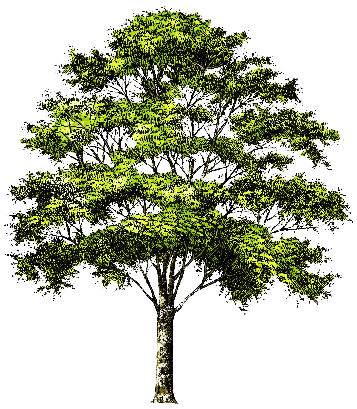 অশাখ    কান্ড
শাখন্বিত     কান্ড
একটির  কান্ডে কোনো শাখা-প্রশাখা নাই
এবং অন্যটির কান্ড শাখা- প্রশাখা যুক্ত ।
নিচের সবল কান্ডের উদ্ভিদ গুলো লক্ষ কর ।
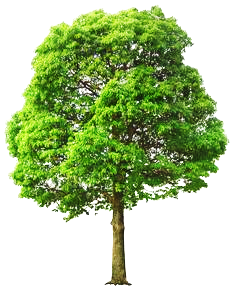 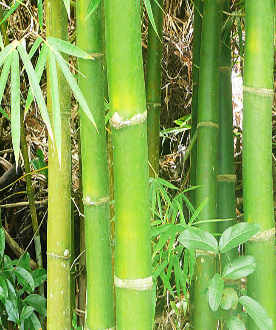 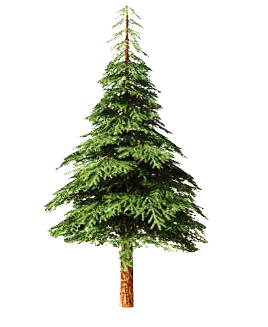 তৃণ  কান্ড
গম্বুজ    আকৃতি
মঠ    আকৃতি
এ উদ্ভিদের  প্রধান কান্ড থেকে এমনভাবে শাখা- প্রশাখা সৃষ্টি হয় যে ,  উদ্ভিদটি দেখতে মঠের ন্যায় দেখায় । নিচের শাখাগুলো বড় এবং উপরের শাখাগুলো ছোট হয় । দেবদারু গাছ ।
এ সব উদ্ভিদের কান্ড খাটো মোটা হয় । এর শাখা-প্রশাখা গুলো এমনভাবে বিন্যস্ত হয় যে, উদ্ভিদটি দেখতে গম্বুজের ন্যায় দেখায় । 
আম, জাম ইত্যাদি ।
এ সব উদ্ভিদের পর্ব ও মধ্যপর্ব স্পষ্ট । পর্ব থেকে মূল বের হতে দেখা যায় । 
বাঁশ, আখ ইত্যাদি ।
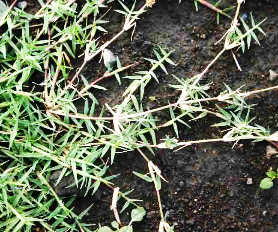 দুর্বল কান্ড 
দুর্বল কান্ডের উদ্ভিদের কান্ডে কাষ্ঠ 
থাকে না । তাই এরা দুর্বল ও নরম 
হয় । এদের কোনোটি লতানো, 
কোনোটি শয়ান, কোনোটি আরোহী ।
শয়ান কান্ড
এ সব উদ্ভিদের কান্ড মাটি বা কোনো অবলম্বনের উপর দিয়ে ছড়িয়ে  পড়ে কিন্তু পর্ব থেকে মূল বের হয় না । লাউ গাছ ।
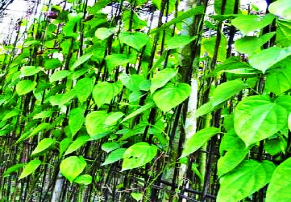 লতানো কান্ড
এ সব উদ্ভিদের  কান্ড মাটি 
উপর দিয়ে সমান্তরালভাবে 
বৃদ্ধি পায় । প্রতিটি পর্ব থেকে গুচ্ছমূল বের হয়ে মাটিকে আকঁড়ে ধরে । দুর্বা ঘাস ।
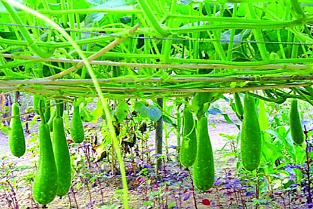 আরোহিনী কান্ড 
এ সব উদ্ভিদের কান্ড কোনো অবলম্বনকে আকঁড়ে ধরে উপরের দিকে বেড়ে ওঠে । পান পাতা গাছ ।
নিচের উদ্ভিদ গুলো মনোযোগ সহকারে লক্ষ কর ।
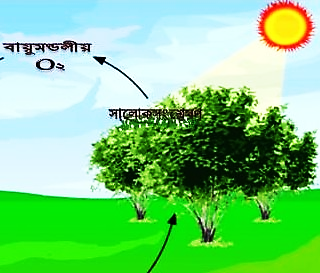 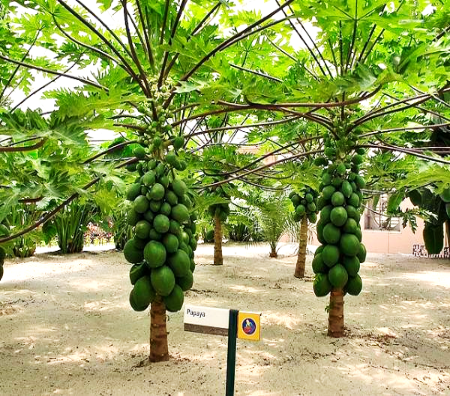 উদ্ভিদের পাতায় তৈরী খাদ্য এবং মূলের সাহায্যে মাটি হতে শোষিত পানি ও খনিজ লবণ কান্ডে সংরক্ষিত থাকে । কান্ড প্রয়োজনীয় সময় উদ্ভিদের খাদ্য পরিবহন করে । উদ্ভিদের কান্ড  পাতা, ফুল ও ফল এবং শাখা- প্রশাখার ভারবহন করে ।
জোড়ায় কাজ
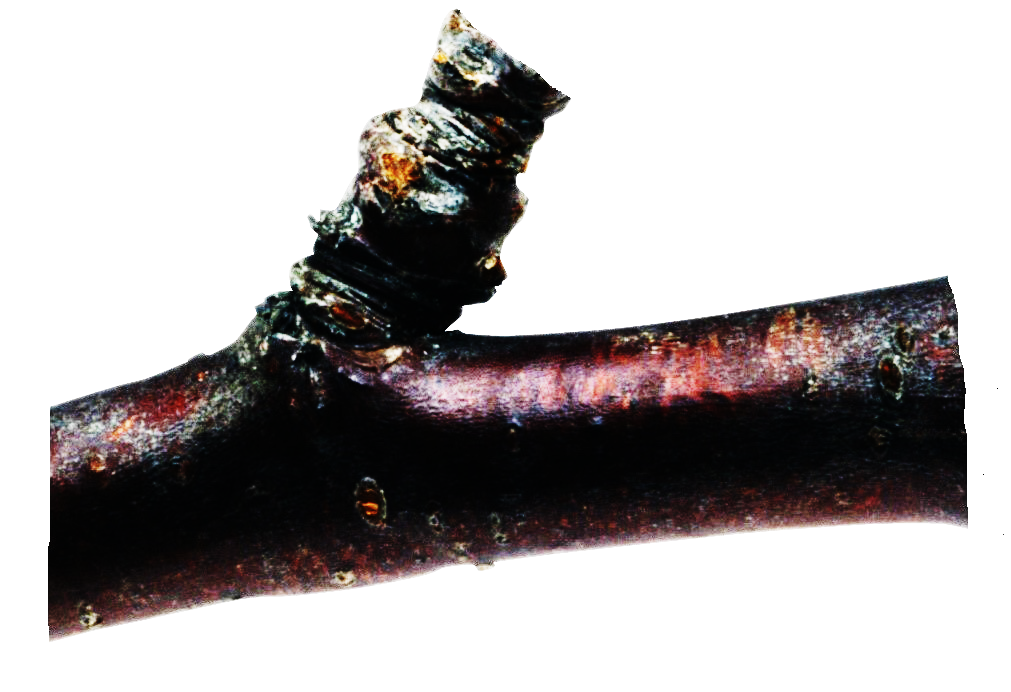 চিত্রে উদ্ভিদের অংশটির কাজ ব্যাখ্যা কর ।
মূল্যায়ন
1.কান্ডের যে স্থান থেকে পাতা বের তাকে কি বলে ?
গ.মুকুল
ক. অগ্রমুকুল
খ. পর্বমধ্য
ঘ. পর্ব
২.শয়ান কান্ড নিচের কোন উদ্ভিদের ?
ক. কলা
খ.শিম
গ. পুঁইশাক
ঘ. সুপারী
৩. উদ্ভিদের কান্ডের কাজ - 
    i) উদ্ভিদের খাদ্য সংরক্ষণ ও পরিবহন করা   
    ii) উদ্ভিদের খাদ্য তৈরী করা    
    iii) উদ্ভিদের পাতা,ফুল, ফল ও শাখা-প্রশাখার ভারবহন করা      
       নিচের কোনটি সঠিক?
ক. i, ii
ঘ. i, ii, iii
গ. ii, iii
খ. i, iii
বাড়ির কাজ
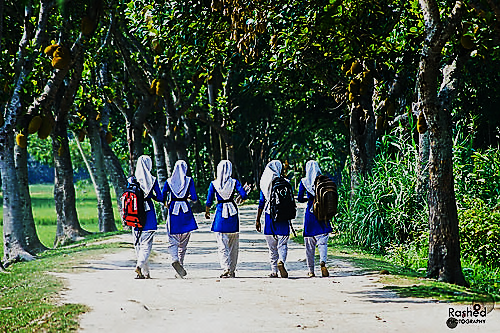 শাখা-প্রশাখাসহ একটি উদ্ভিদের কান্ডের চিত্র এঁকে এর বিভিন্ন অংশ চিহ্নিত কর ।
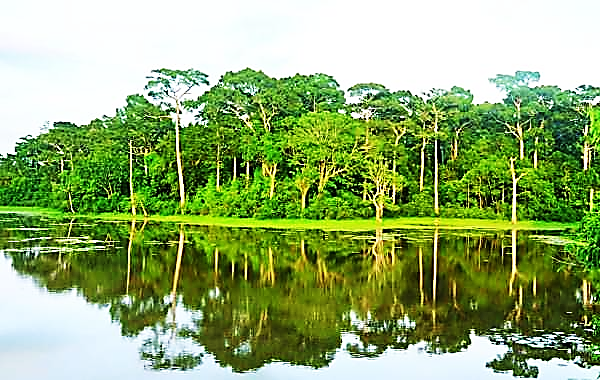 ধন্যবাদ সবাইকে